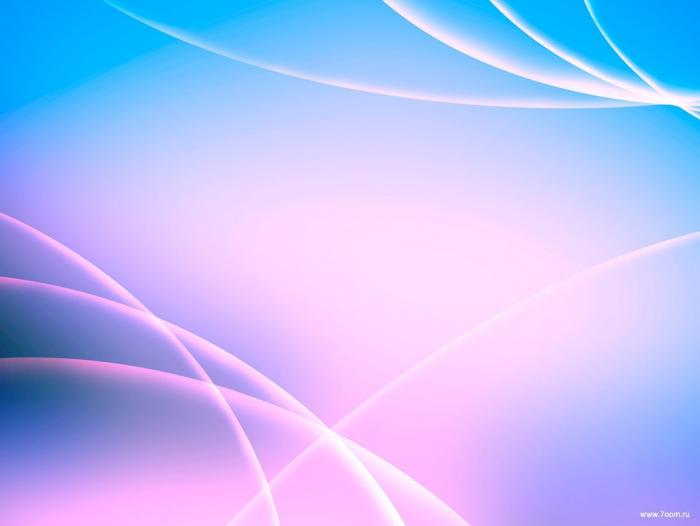 Творческий отчёт о работе 
в 2017 – 2018 учебном году педагогов МАДОУ МО г. Краснодар 
«Детский сад  комбинированного вида № 136 «Тополёк», принимающих участие в ФИП.
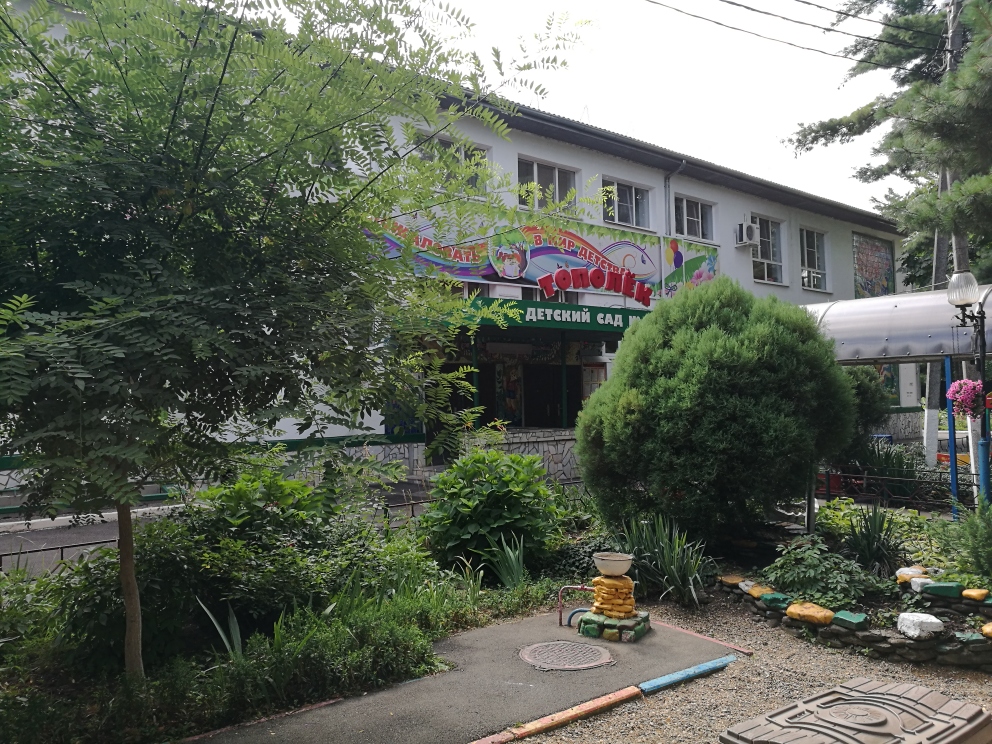 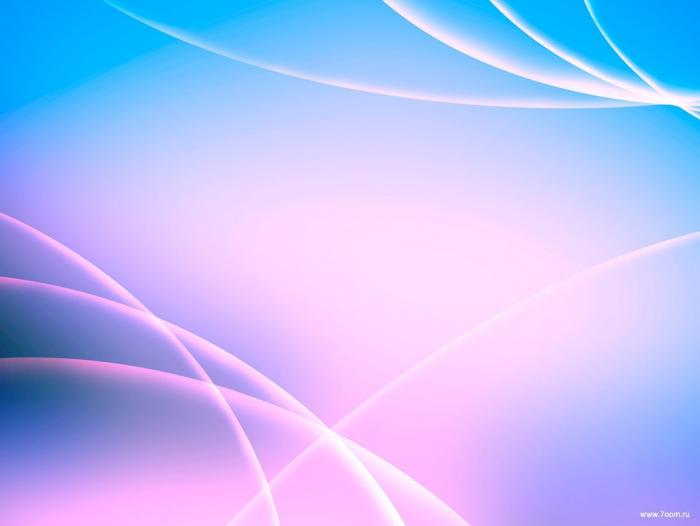 С 15 февраля 2017 года педагоги нашего дошкольного учреждения стали участниками ФИП лаборатории № 6.

 В ДОУ 16 групп общеразвивающей направленности, 10 групп компенсирующей направленности, 3 группы кратковременного пребывания, одна группа семейного воспитания.
  
Свою работу мы начали с сентября 2017 года во второй младшей группе.
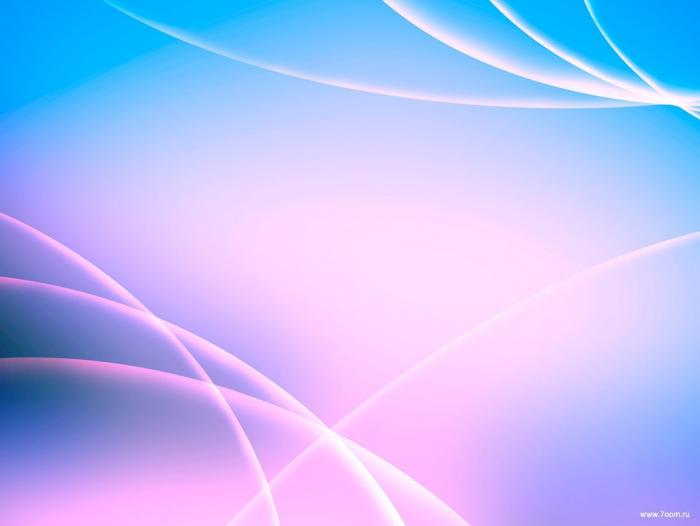 Данную работу в нашей образовательной организации апробирует творческая группа в составе четырёх человек. Все педагоги прошли обучение и повысили квалификацию в ФГАОУ ДПО АПК и ППРО в городе Москва по дополнительной профессиональной программе «Реализация системно – деятельностного подхода в контексте ФГОС дошкольного образования: на примере курса математического развития дошкольников «Игралочка».
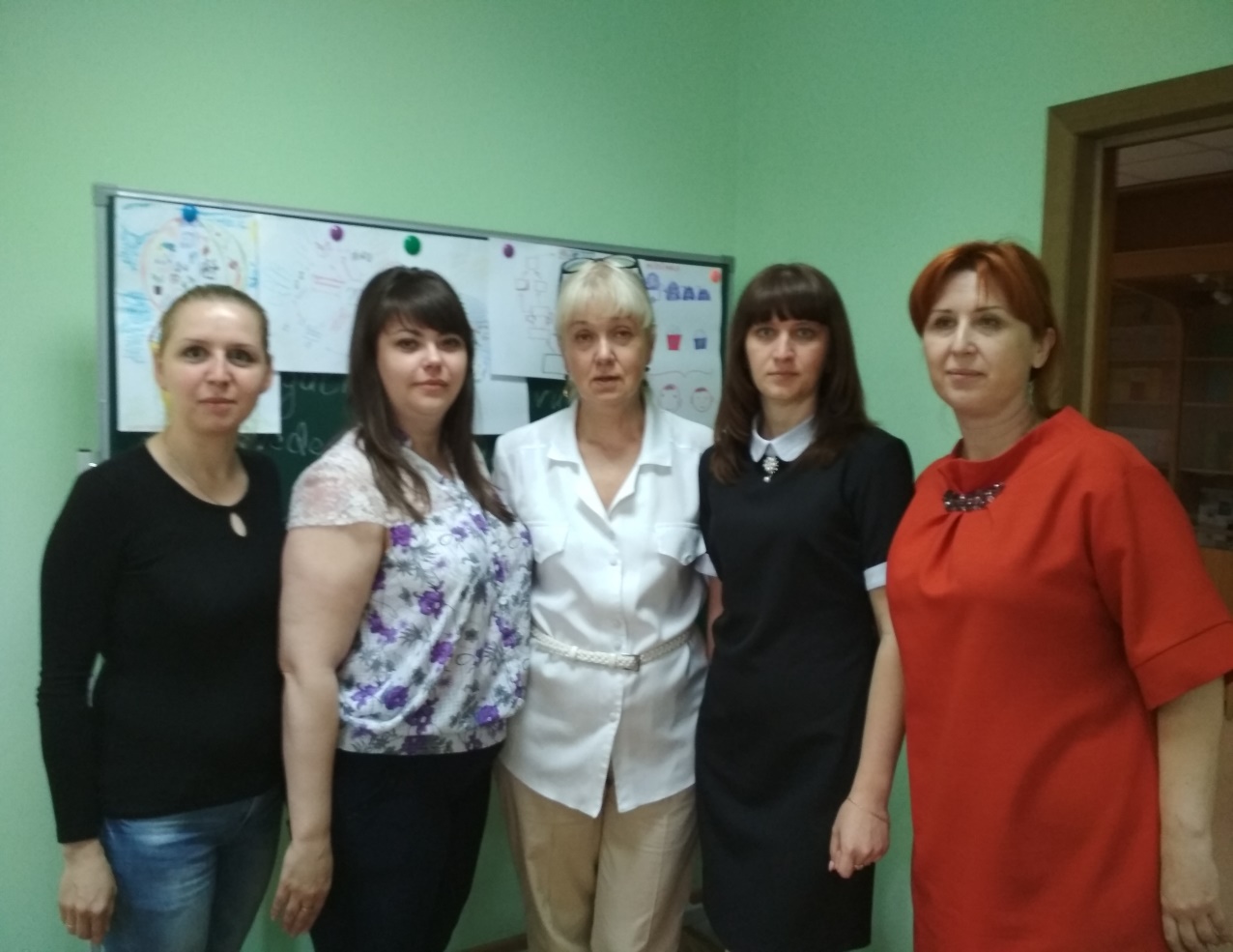 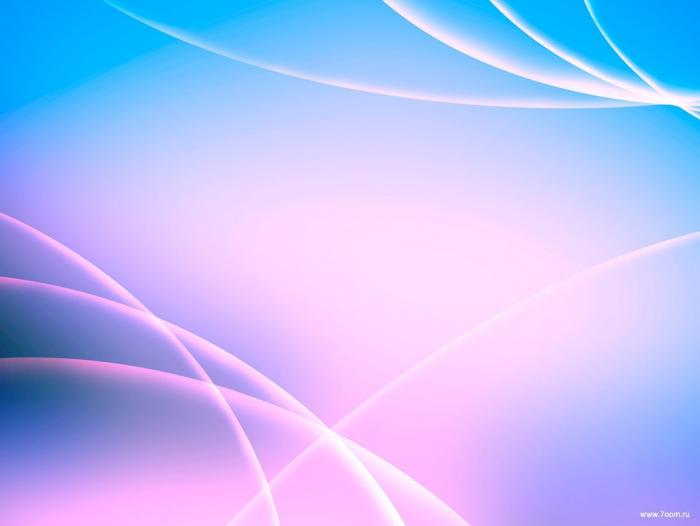 Для того, чтобы реализовать план работы лаборатории № 6, мы решили проводить круглый мини-планёрки каждую среду, обсуждая возникающие вопросы при выполнении заданий. 

     В течении недели педагоги самостоятельно работали над заданием. Поэтапно, шаг за шагом мы осваивали инновацию. Что – то давалось легко, что – то сложнее.

     Полученные знания наши педагоги стали применять  на практике.
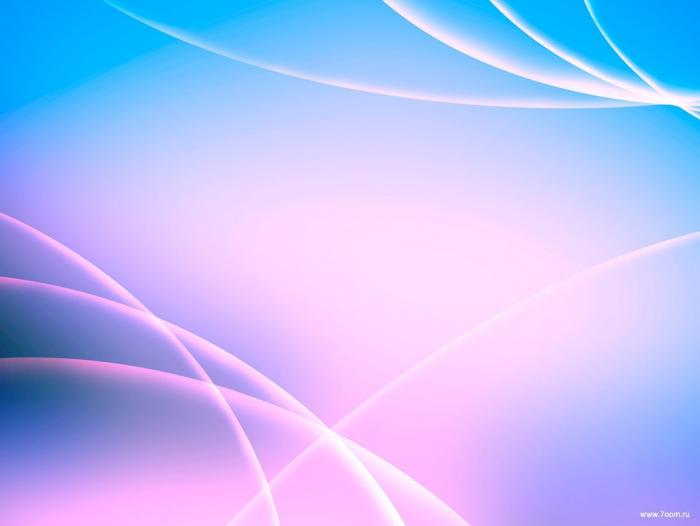 Динамика развития педагогов, положительно отразилась на занятиях с детьми, а соответственно на их внутренней мотивации включения в деятельность на занятии, в приобретении детьми собственного опыта преодолевая затруднения. 
     Кроме того, было отмечено, что дети стали более любознательными, активными, самостоятельными.
     Изучая технологию «Ситуация» педагоги по-новому стали смотреть на свои занятия, стали более чётко и грамотно задавать вопросы детям. 
     На практике занятия, в рамках предложенного метода оказались наиболее эффективными в приобретении детьми новых знаний, жизненного опыта.
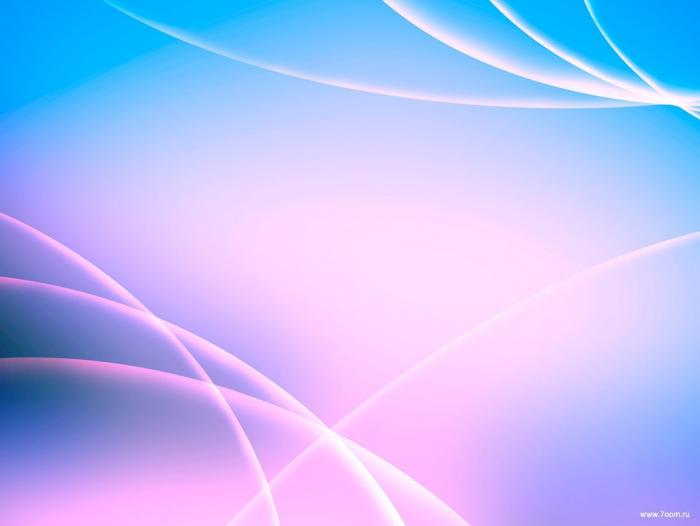 Для информирования родителей по вопросам по исполнению проекта «Механизмы внедрения системно-деятельностного подхода с позиции непрерывности образования    (ДО-НОО-ООО)»,  на сайте образовательного учреждения размещена информация. 
Проводились консультации, родители получали все ответы на интересующие их  вопросы.











Информацию родители получали в виде памяток и буклетов.
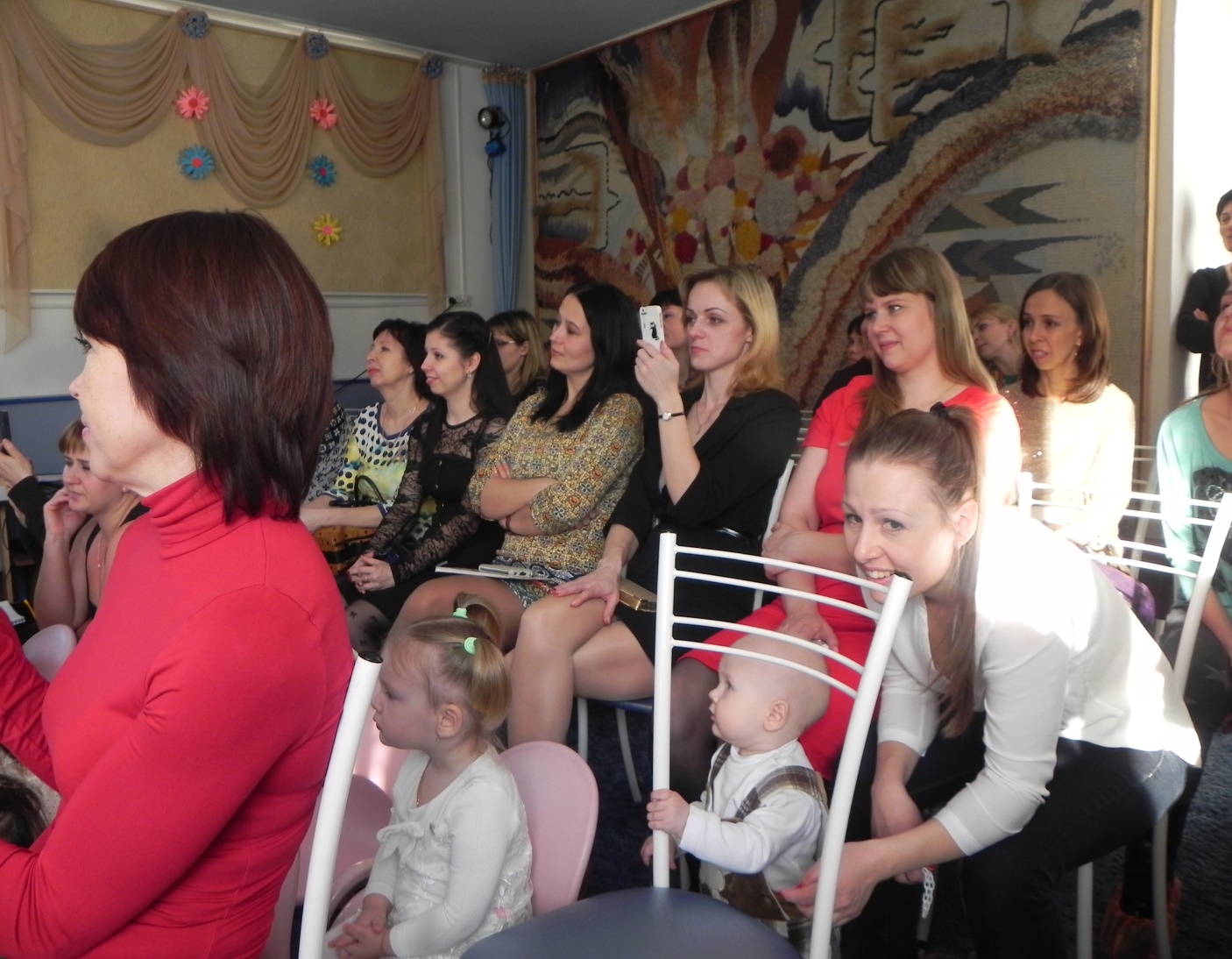 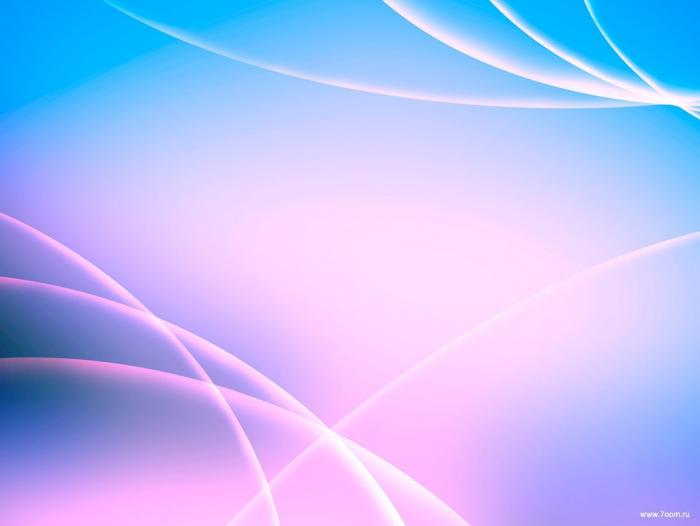 Проведённые мероприятия в рамках ФИП:
Открытое занятие в технологии «Ситуация» по теме: «Столько же, больше, меньше».
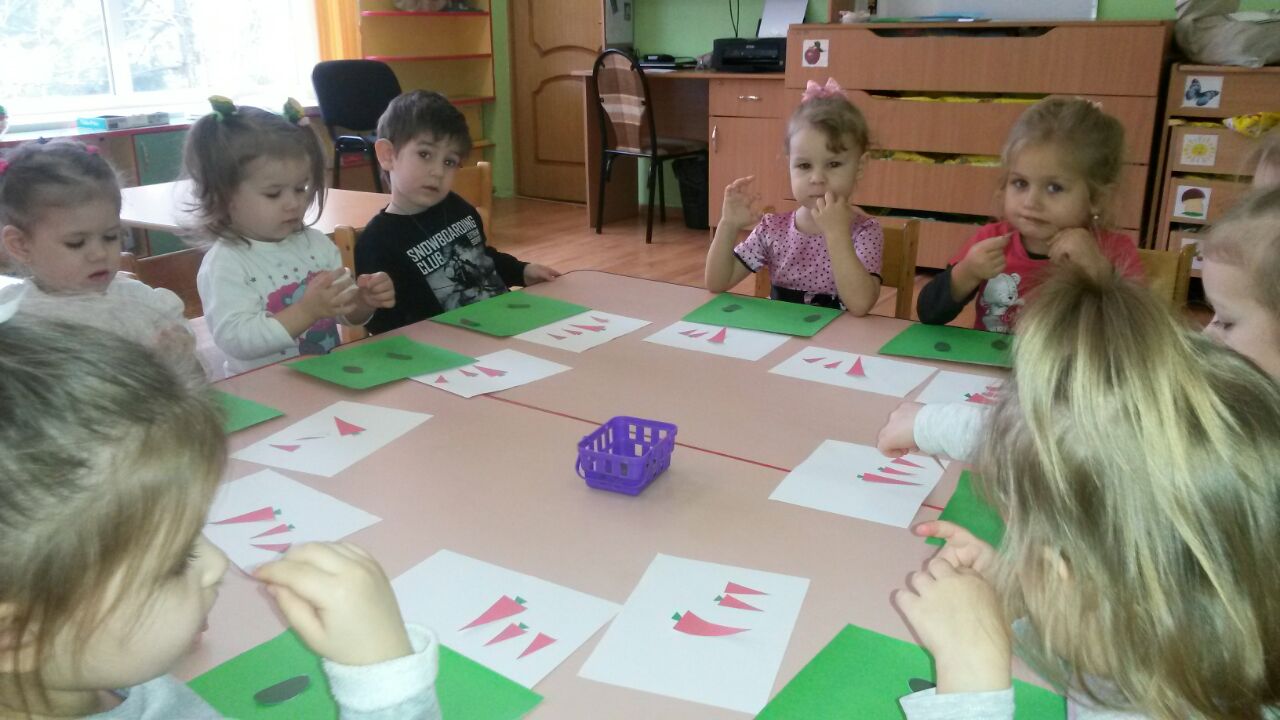 Провела: воспитатель Скрягина Татьяна Данииловна
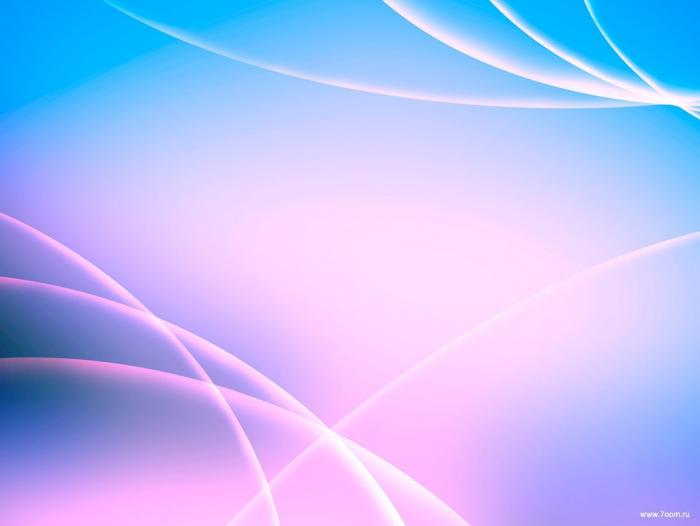 Открытое занятие в технологии  «Ситуация»  по теме 
«Счет до двух».
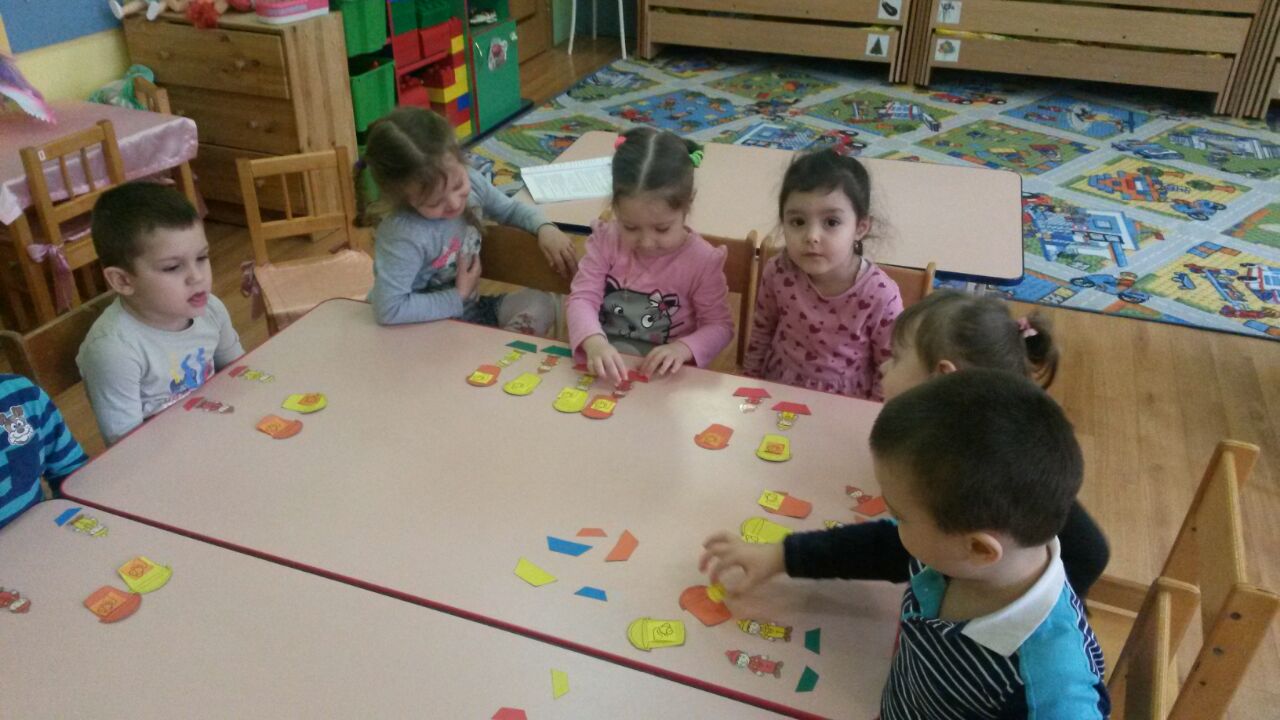 Провела: воспитатель Савенко Елена Дмитриевна
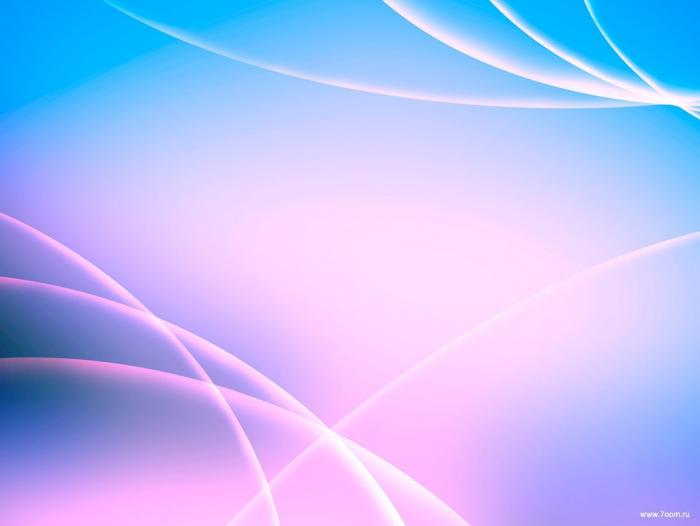 Открытое занятие в технологии «Ситуация по теме 
«Числа и цифра 1 и 2»
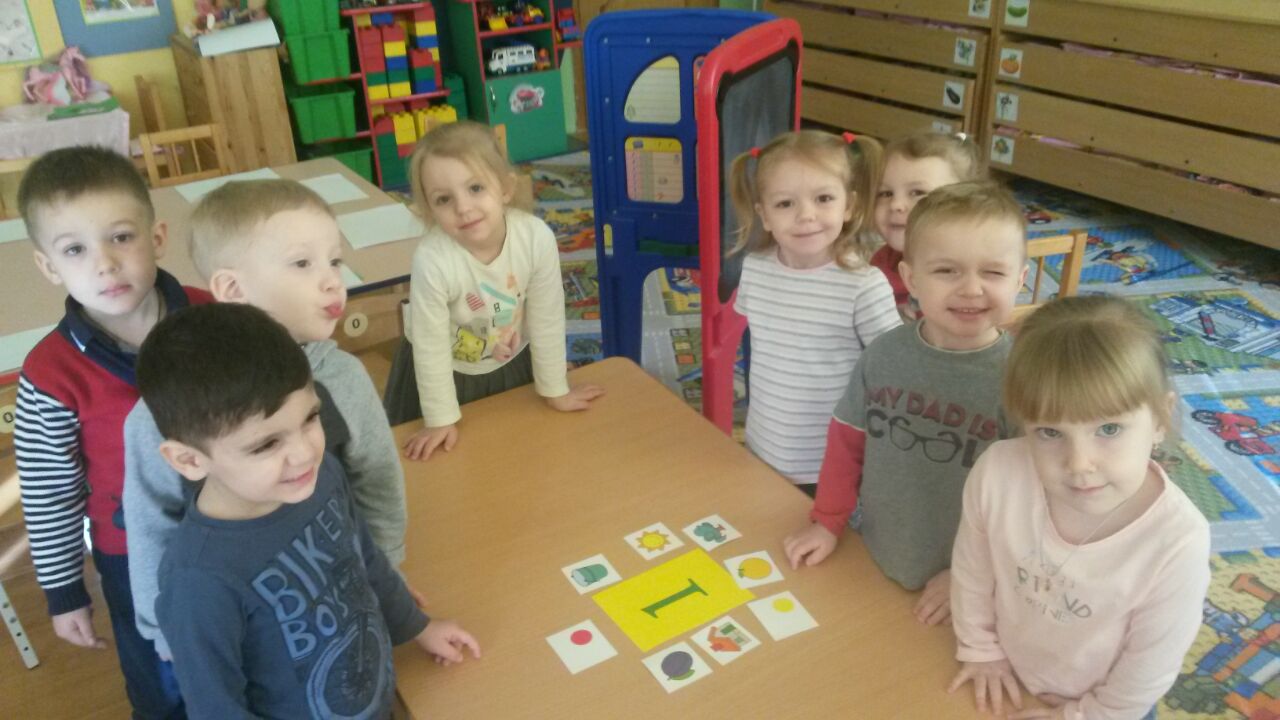 Провела: воспитатель Тараненко Наталья Александровна
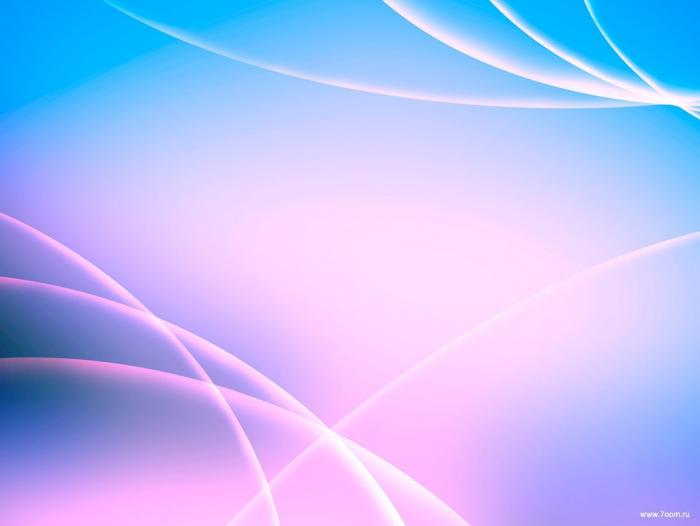 Работаем первый год, но следует отметить, что итогом целенаправленной работы по формированию элементарных математических представлений у дошкольников является положительная динамика математического развития детей, наблюдаются  хорошие результаты в интеллектуальном развитии ребенка-дошкольника.

     В перспективе планируется продолжить работу по практическому освоению педагогами деятельностной технологии и повышению профессионального мастерства.
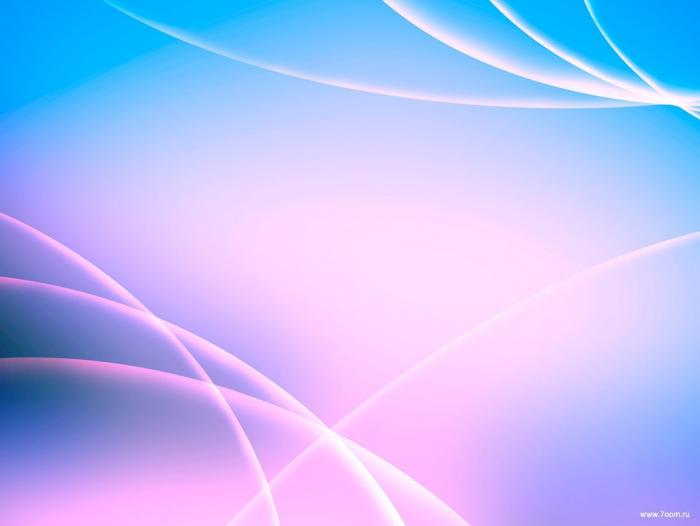 Спасибо  
вашему творческому 
коллективу за внимание, 
помощь и терпение.